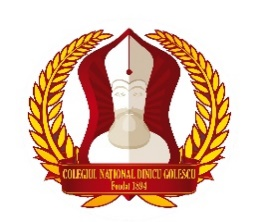 CNDG    PERSEVEREAZĂ

RECYCLING MAKES THE WORLD GO ROUND
RMWGR
OBIECTIVE :
. Proiectul va conduce o serie de instruiri în domeniul
colectării selective a deșeurilor care pe parcursul implementării vor asigura instituțiile cu tomberoane specializate pentru colectarea a două categorii de
 deșeuri : 
                   PLASTIC

                   HÂRTIE
2 categorii din cele 6 : plastic, hârtie, sticlă,
metal, deșeuri echipamente electrice și electronice
1.DEZVOLTAREA ABILITĂȚILOR PRIVIND MANAGEMENTUL DEȘEURILOR

2.DEZVOLTAREA ABILITĂȚILOR DIGITALE

Proiectul isi propune sa constientizeze atât elevii, cât si profesorii cu privire la reciclare si tematica protectiei mediului, ca un demers de intarire a informatiilor care sunt oferite in timpul optionalelor de protectie a mediului.
.
‘Recycling makes the world go round’ Project plan
 
Nov 28th – 2nd Dec, 2022 Activity in Romania at 
                          CNDG
-Power Point Presentation: ‘ Recycling - social and economic advantages’
-Project Logo contest ( each team comes up with their idea of a project logo)
March 2023, Osnabrück, Germany     Ratsgymnasium
 
Transnational activity
 
- Power Point Presentation : ‘ Classifying waste’
- Power Point Presentation: ‘ General Solid waste ( putrescible& NON- putrescible)
- Redesigning Clothing items Contest ( each team presents a Fast Fashion item redesigned & reused as an encouragement for the Millennials to fight against Fast Fashion)
May  2023 Malaga, Spain   
IES Valle Del Azahar
 
Transnational  activities

- Research/Power Point Presentation: Segregation of Glass, Metal and Plastic Waste
- Active Citizenship Action: a Campaign for Green Environment against Marine Plastic  (students collect plastic waste in a tourist area wearing project t-shirts to raise the residents and tourist awareness of the danger marine plastic pollution presents nowadays)
October 2023, Digne-les-Bains, France  
 Lycée Pierre Gilles de Gennes
Transnational  activity
- 'No Litter’poster exhibition-Research/ Presentation: ‘The Benefits of Paper Recycling’- Active Citizenship Action: 'Pesticides and Forestry’  (students plant a tree based on previously done research of the tree species in the area of the mobility ,  presented arguments of the selected tree species and the benefits of planting trees to boost natural control of pests and cut the need for pesticides)
November 2023-Waste Material Collage Exhibition ( each school organises it on its premises)
January2024- Origami Contest ‘Paper Art’ ( each school organises it on its premises)
May 2024 Barreiro, Portugal
 Agrupamento de Escolas de Santo André Barreiro 
Transnational activity-RESEARCH/ Power Point Presentation ‘Recycling Digital Devices’
- Exhibition of the five best Waste Material Collages and five best Origami works
EXPECTED RESULTS
 
-basic knowledge of social and economic recycling benefits
-Classifying waste intellectual outputs
-green competency in segregation
-enhanced awareness of the paper recycling
-enhanced awareness of the proper digital device waste management